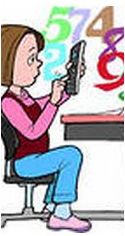 Тема: Повторення курсу математики за 6 клас
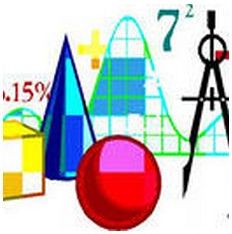 Вчитель Миролюбненської ЗОШ І-ІІІ ступенів Дехтяр Л.В.
Подільність натуральних чисел
Числа , які використовуються під час лічби, називаються ……
Порівняти два числа - це означає …..
Знаки нерівності    менше …  більше …
Числа 4,8,34,76,128 діляться на …
Числа 36, 57,42,378,1056 діляться на …
Числа 50,75,120,360,46995 діляться на…
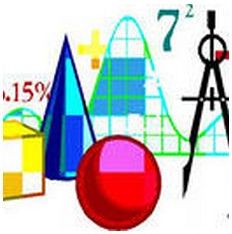 Подільність натуральних чисел
Числа , які використовуються під час лічби, називаються натуральними
Порівняти два числа - це означає визначити котре із них більше або менше за інше, або рівні між собою
Знаки нерівності    <     >
Числа 4,8,34,76,128 діляться на 2
Числа 36, 57,42,378,1056 діляться на 3
Числа 50,75,120,360,46995 діляться на 5
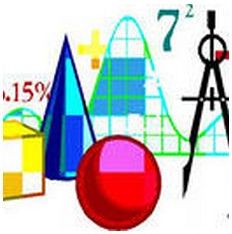 Закони дій
Переставний закон додавання
(а+в)+с=а+(в+с)
Переставний закон множення
(а* b)*c=a*(b*c)
Розподільний закон множення
a+b=b+a
Сполучний закон додавання
a*b=b*a
Сполучний закон множення
(a+b)*c=a*(b+c)
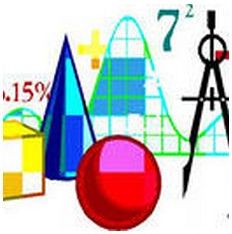 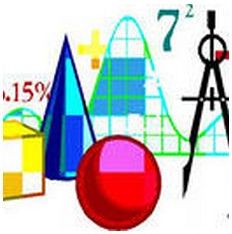 Дробові числа
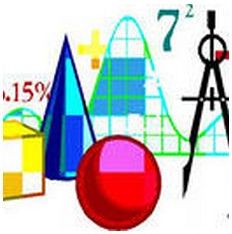 Дробові числа
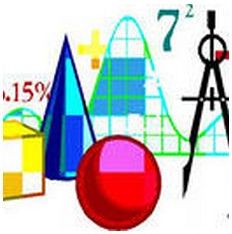 Дробові числа
1.Записати звичайним дробом число 0,6; 2,5; 3,67; 0,(6)
2.Знайти 6/7 від числа:
140;
49
1
Кіт Лєопольд проїхав 36,75 км, рухаючись рівною дорогою, піднімаючись на гору і спускаючись із неї. Відстань, яку він проїхав піднімаючись на гору, в    2  1/3     раза більша за ту, яку він проїхав рівною дорогою. Спускаючись із гори, він проїхав на 2,75 км більше, ніж піднімаючись на неї. Скільки кілометрів велосипедист їхав угору, скільки-вниз?
Відношення і пропорції
Розв'язати рівняння
x:3=8:5;
1,5: x=0,3: 2,2;
3,2: 0,8= 20x :5;
12:7=x:3,5.
Різниця чисел , які задумали Віні-Пух і П'ятачок дорівнює 13, а відносяться вони як 7:5.  
Знайди числа, які задумали друзі?
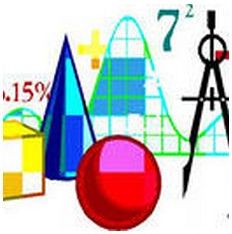 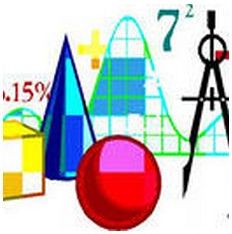 Модуль
Модуль  числа – це відстань від початку координат до точки з координатою а.


|a| = a, якщо а>0,
|a|= -a, якщо а<0.
Обчислити значення  виразу:
|-2|+|-7|
|-4|* |-15|
3*|1,5|+ 34
|-6|*|-5|-|63|: |-9|
Розв'яжи рівняння:
|x|-5=12;
3|x|-12=14.
Додавання раціональних чисел
Щоб додати два від'ємних числа, треба додати їх модулі і перед результатом поставити знак мінус.

Щоб додати додатне і від'ємне числа, треба знайти різницю їх модулів і перед результатом поставити знак числа з більшим модулем.
6 – 28 = 
-5 – 41 = 
- 2,4 - 3,46 = 
-0,53 - (-3,57)= 
-0,09-(-0,9)=
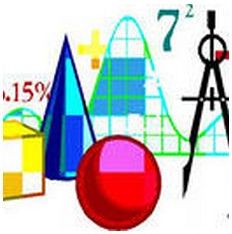 Додавання раціональних чисел
Щоб додати два від'ємних числа, треба додати їх модулі і перед результатом поставити знак мінус.

Щоб додати додатне і від'ємне числа, треба знайти різницю їх модулів і перед результатом поставити знак числа з більшим модулем.
6 – 28 = - 22
-5 – 41 = - 46
- 2,4 - 3,46 = - 5,86
-0,53 - (-3,57)= 3,04
-0,09-(-0,9)= 0,81
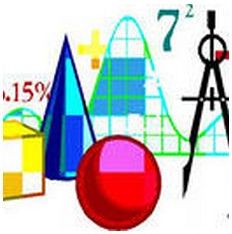 Множення раціональних чисел
Щоб перемножити від'ємне число і додатне, треба перемножити їх модулі і перед результатом поставити знак мінус.
Щоб перемножити два від'ємні числа,треба перемножити їх модулі.
Обчислити добутки: 

(-1,4) * (-5) =                       23,7 * (-40) =
3,74 * (-0,5) =                      2,25 * (-0,04) =
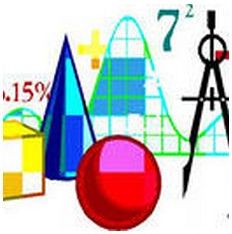 Множення раціональних чисел
Щоб перемножити від'ємне число і додатне, треба перемножити їх модулі і перед результатом поставити знак мінус.
Щоб перемножити два від'ємні числа,треба перемножити їх модулі.
Обчислити добутки: 

(-1,4) * (-5) =  7                    23,7 * (-40) = -948
3,74 * (-0,5) = -1,87              2,25 * (-0,04) = -0,09
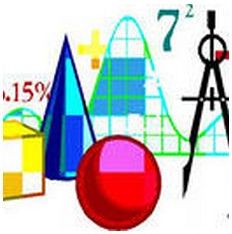 Ділення раціональних чисел
Щоб поділити одне раціональне число на друге,треба поділити їх модулі; якщо знаки діленого і дільника різні, то перед результатом слід поставити знак мінус.
Ділити на 0 не можна!
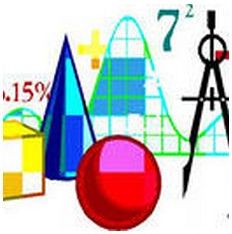 Бажаю успіхів у вивченні математики!